Topic 7
Personal Privacy and Security

Group G
Photos
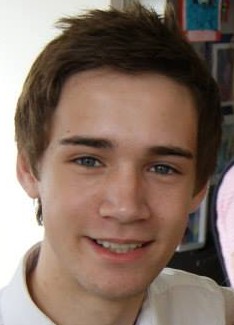 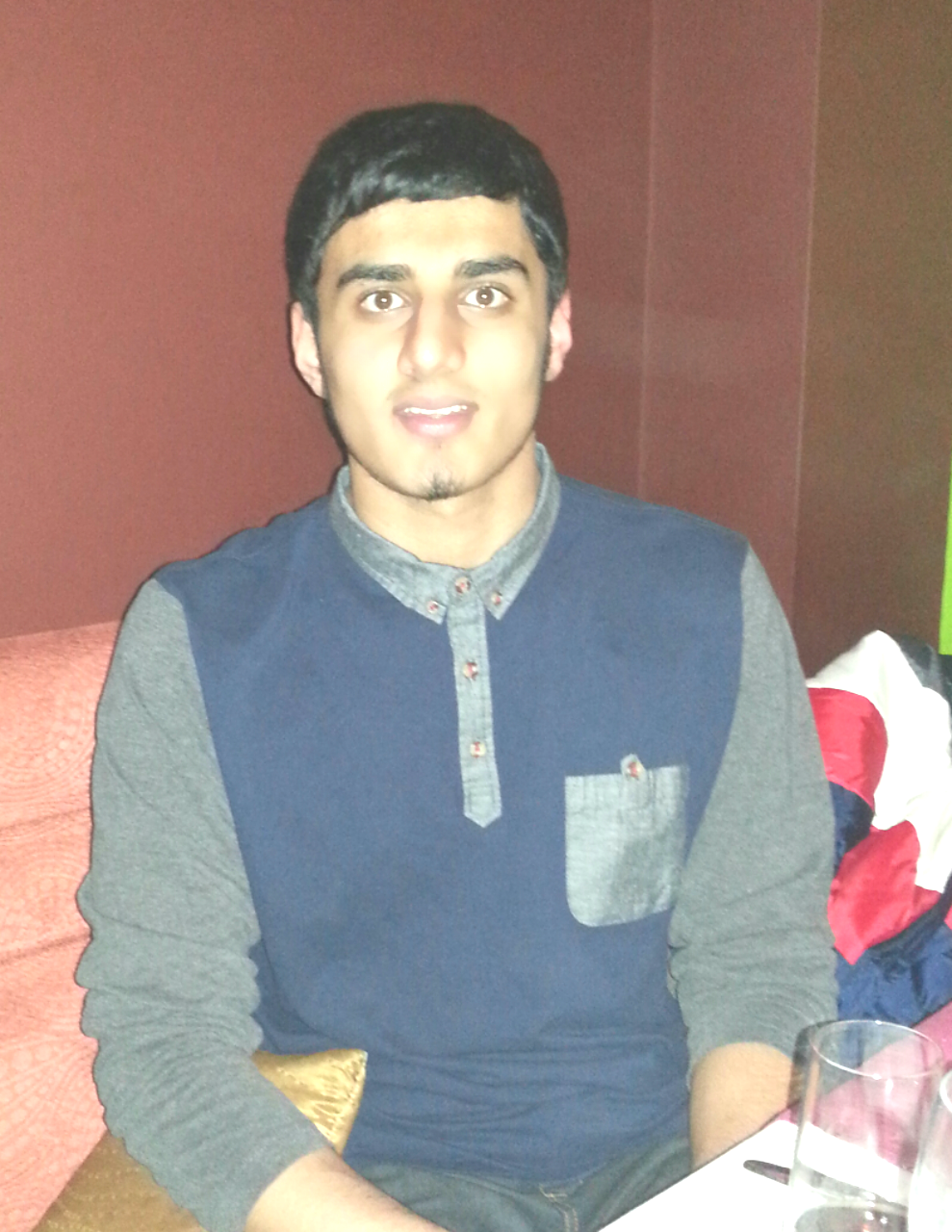 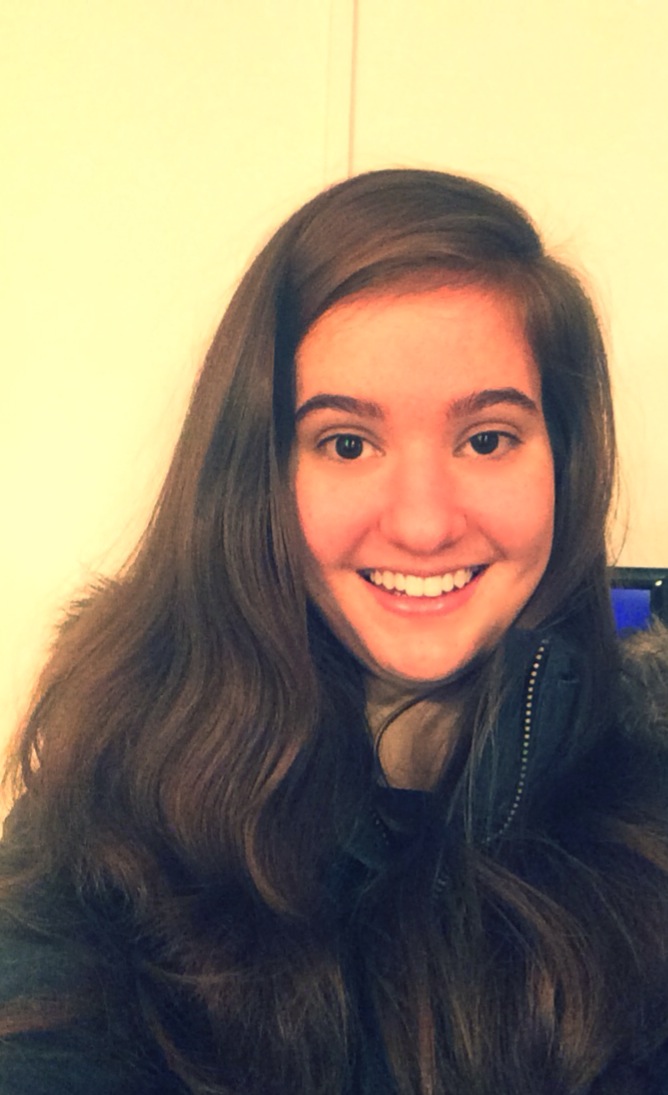 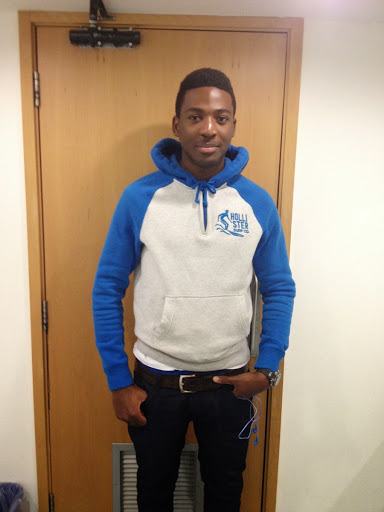 Jonathan
Azam
Amna
John Precious
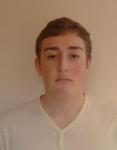 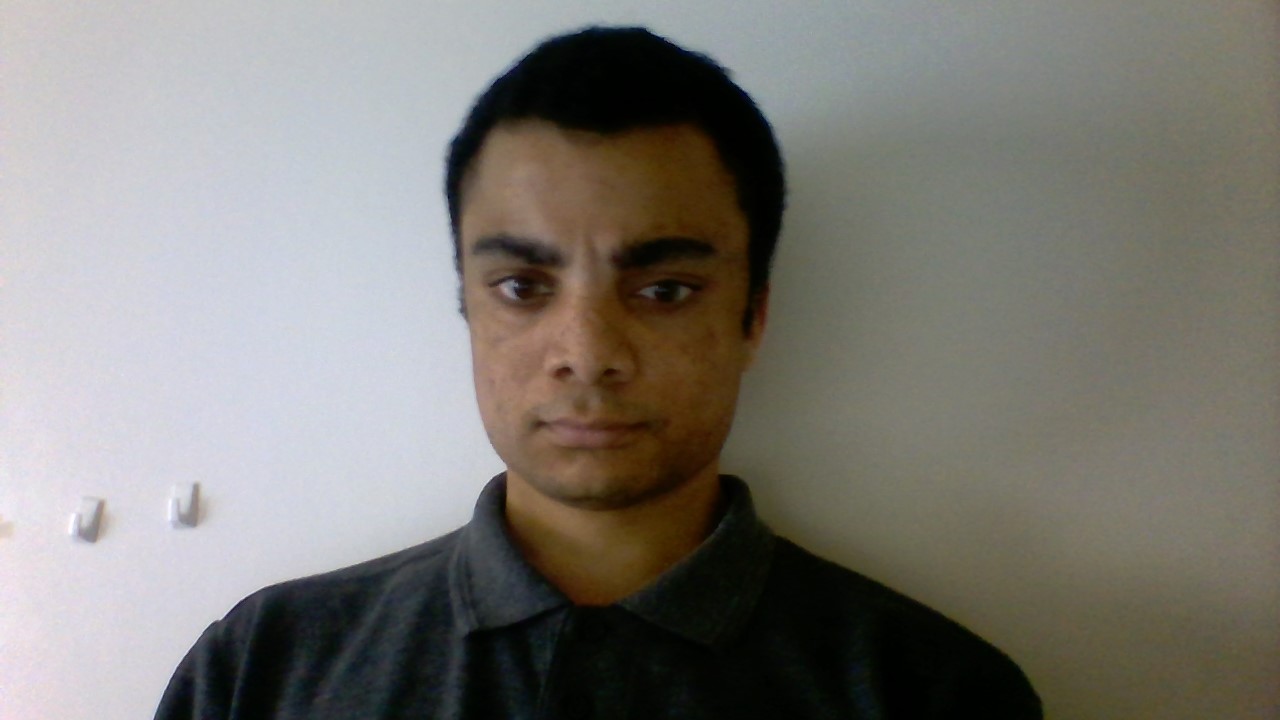 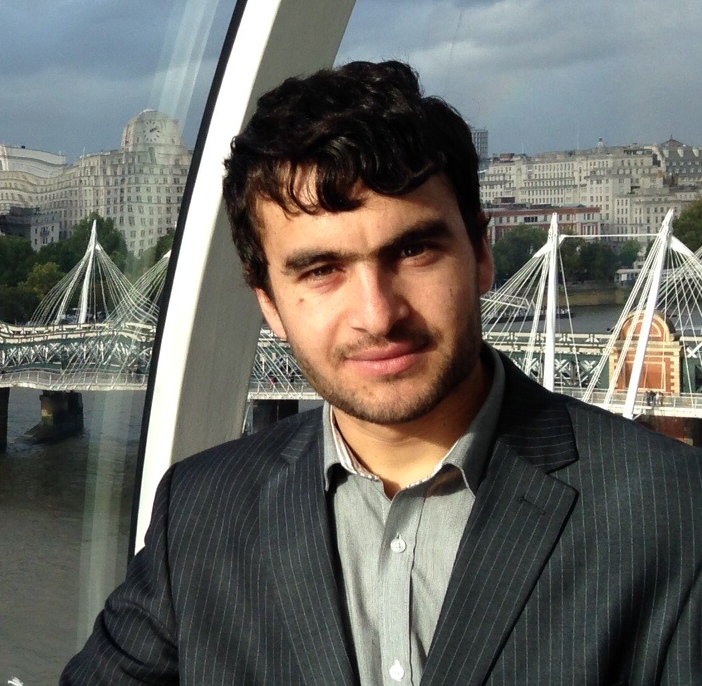 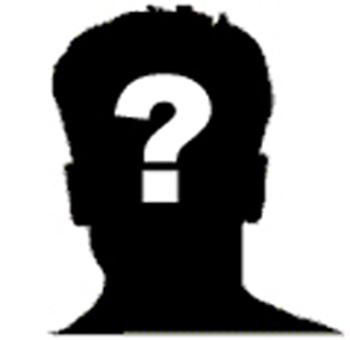 Charles
Nathaniel
Saber
Outline
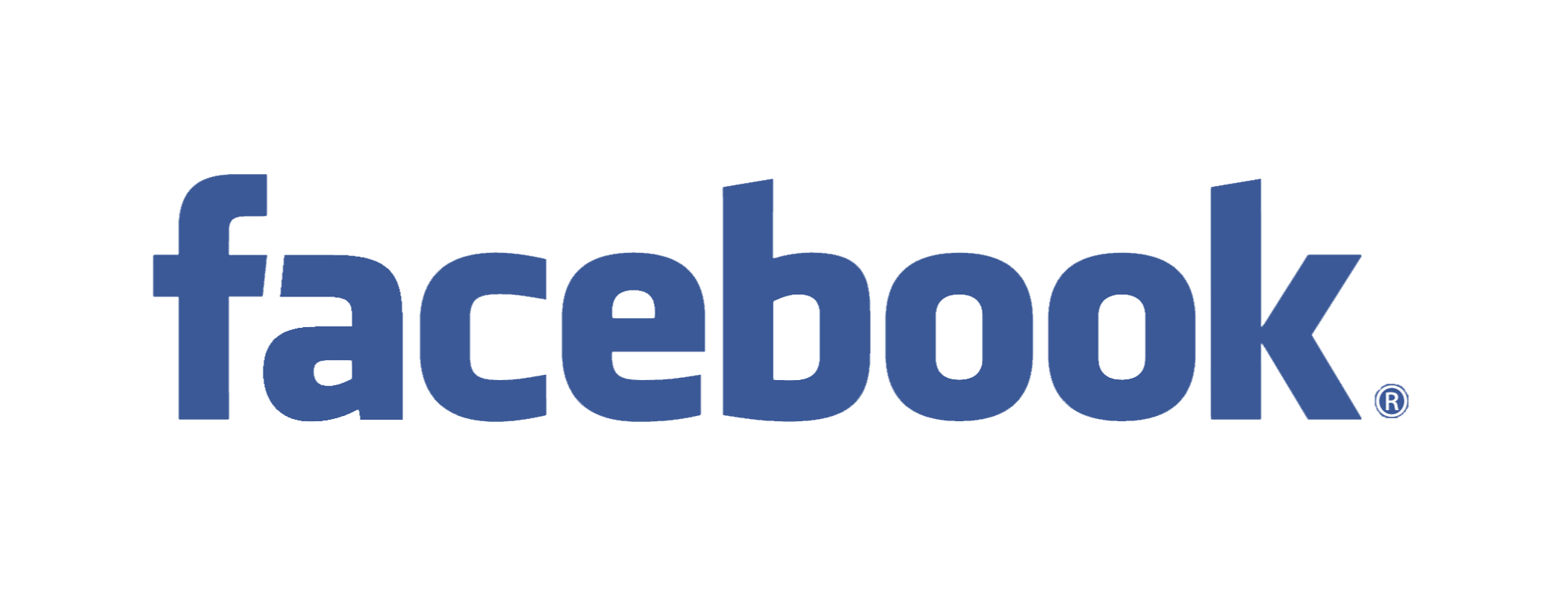 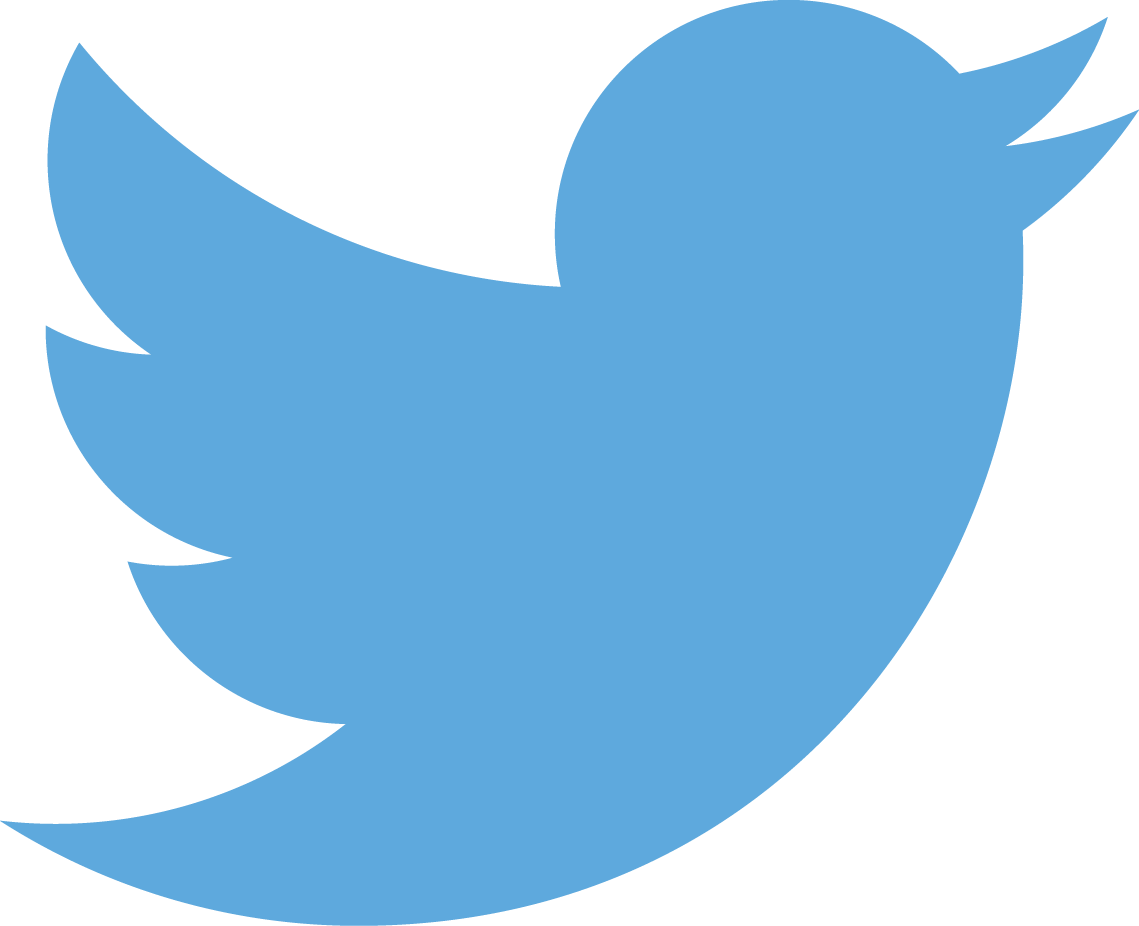 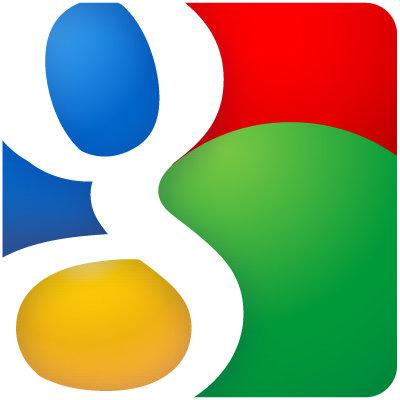 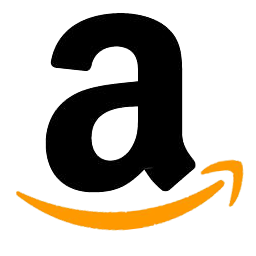 [Speaker Notes: Outline
In recent years the Internet has grown and so to has the World Wide Web. The number of pages on the Internet is now estimated around 3.14 billion. However, as this expansion has occurred and the ease of access to the Internet has also increased, we have been increasing providing more and more “personal information” to websites. 

With little knowledge of what our information is being used for, we have unwittingly placed ourselves in a hole which has become extremely hard to get out of. In this case the hole is organisations gathering data and tracking us across the Internet.]
Digital Tattoo
[Speaker Notes: Digital Tattoo
The expression “Digital Tattoo” refers an identity that is made up of your Facebook comments, tweets, account names and everything else that you have placed online, amounting to an overall “digital identity” associated with you.

However, once formed, a digital tattoo is extremely difficult to get rid of, but very easily formed. Very much like a real tattoo, but unlike a real tattoo in the sense that you do not always have control over what is place about you online. Other people have the ability to put information about you online.]
UK Legislation
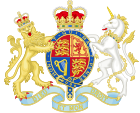 Data Protection Act 1998
This act defines how data on real people can be gathered and processed in the UK.
Data must be relevant
Data must be kept secure
And must not be kept for longer than is necessary
ICO (Information Commissioner's Office) has to be notified of the information that a company gathers
[Speaker Notes: UK Legislation
So what laws are in place to help protect us and our data online. The Data Protection Act 1998 is designed to protect people and the data that is gathered about them by organisations by outlining principles that they must abide by. This includes:
Data collected must be relevant for the purposes of the organisation
It must be kept secure
And it must not be kept longer than is necessary

This law however is out-of-date and certainly does not protect users against today’s mass gathering and processing of data, which is being kept indefinitely on claims of organisation property.]
ICO
Information Commissioner's Office
ICO is an independent organisation that protects the information rights of the public.
They handle complaints made and take action when the law has been broken
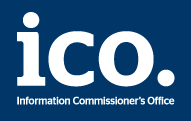 [Speaker Notes: ICO
When collecting information the data protection act is in place but also there is an information commissioner's office. The ICO is there to uphold information to protect the rights of the public, ICO also gives guidance to citizens and organisations, rule on complaints and take appropriate action when the law is broken.]
Individual Error
Not reading “Terms and Conditions”
Supplying large amounts of personal data
Using the same username and password across several websites
[Speaker Notes: Individual Error
Individuals leave themselves open for organisations to abuse their personal information by compromising their security. Individuals regularly sign up to services and accept their “Terms and Conditions” without reading them, willingly provide large amounts of personal data to website and continually using the same username, e-mail address and passwords for online services, allowing hackers to take over several accounts once they have compromised one.]
Video
Video Discussion
GameStation contract for online sales
“By placing an order via this website on the first day of the fourth month of the year 2010 Anno Domini,
you agree to grant us a non-transferable option to claim, for now and forever more, your immortal soul.
Should we wish to exercise this option, you agree to surrender your immortal soul and any claim you may have on it,
within 5 (five) working days of receiving written notification from gamestation.co.uk or one of its duly authorised minions.”
7,500 shoppers agreed to giving up their soul...
[Speaker Notes: Discuss Video
Online businesses are creating lengthy terms and conditions to go with there service and it is almost impossible for individuals to read through and understand it. However, instead of people declining them, they are accepting the terms without knowledge of what is stated inside.

GameStation changed their contract for product purchased online stating that:

“By placing an order, you agree to grant us a non transferable options to claim, for now and forever more, your soul.”]
Question & Answers
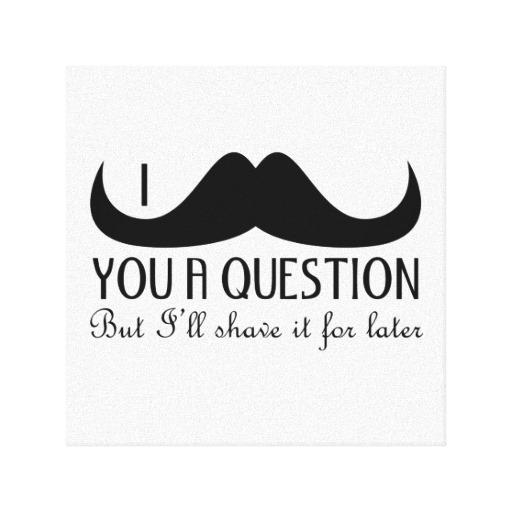 [Speaker Notes: Thank you, do you have any questions?]